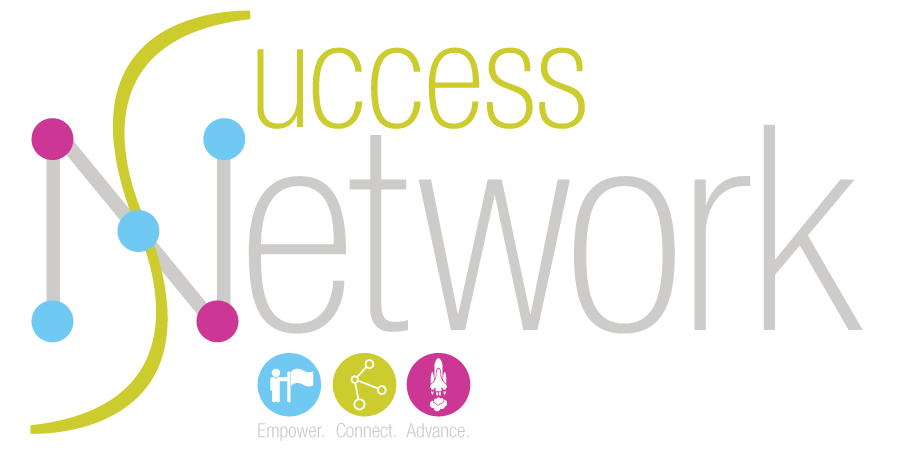 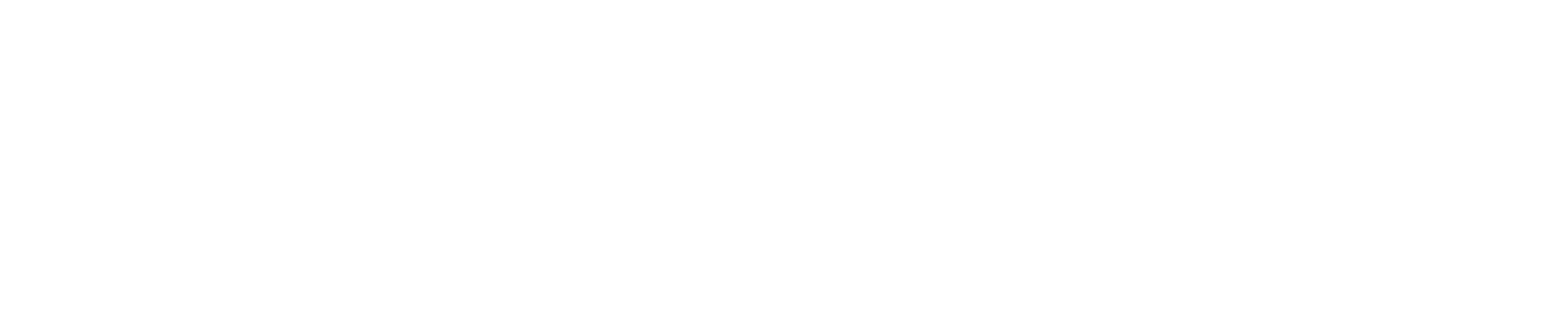 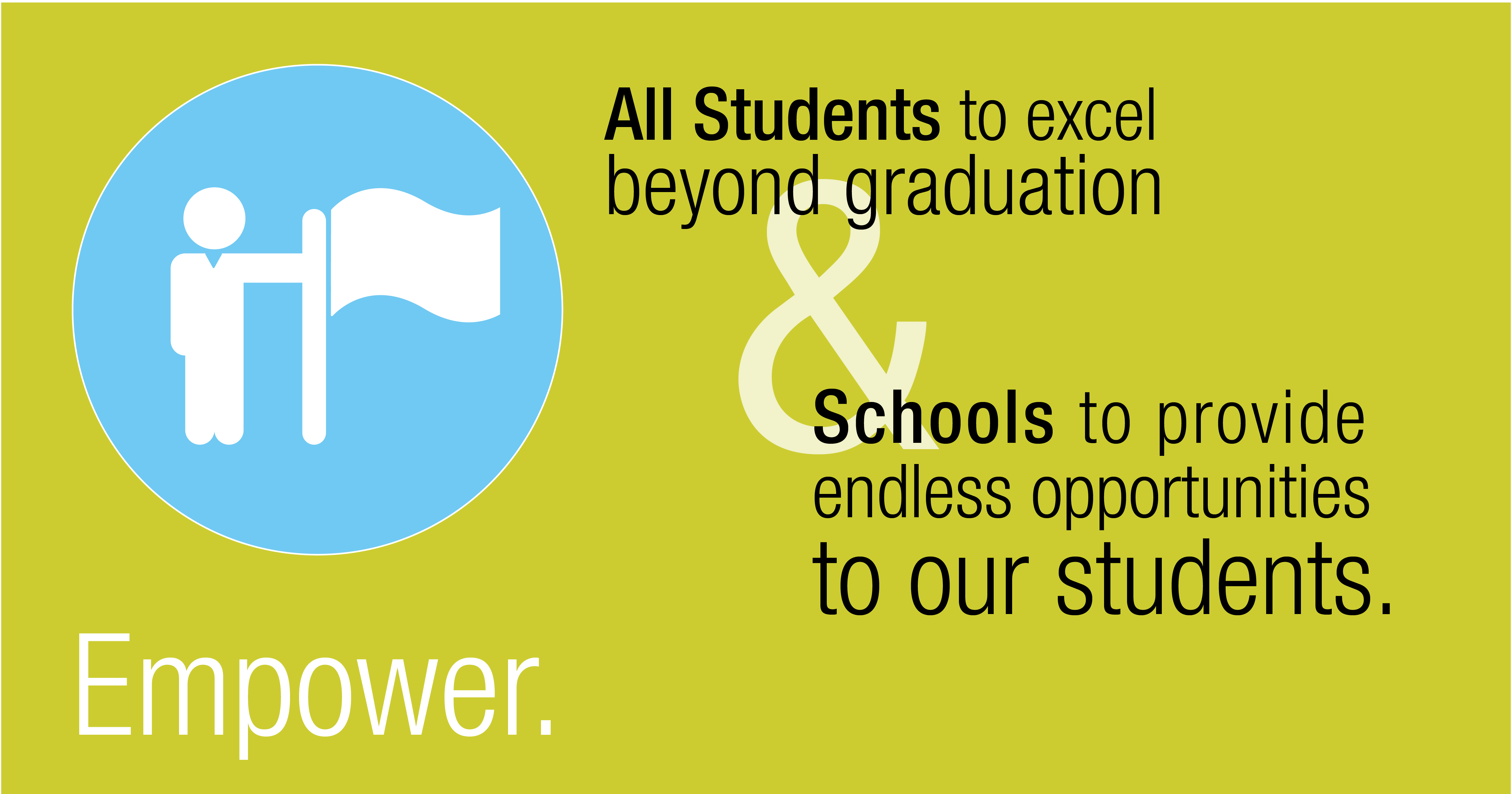 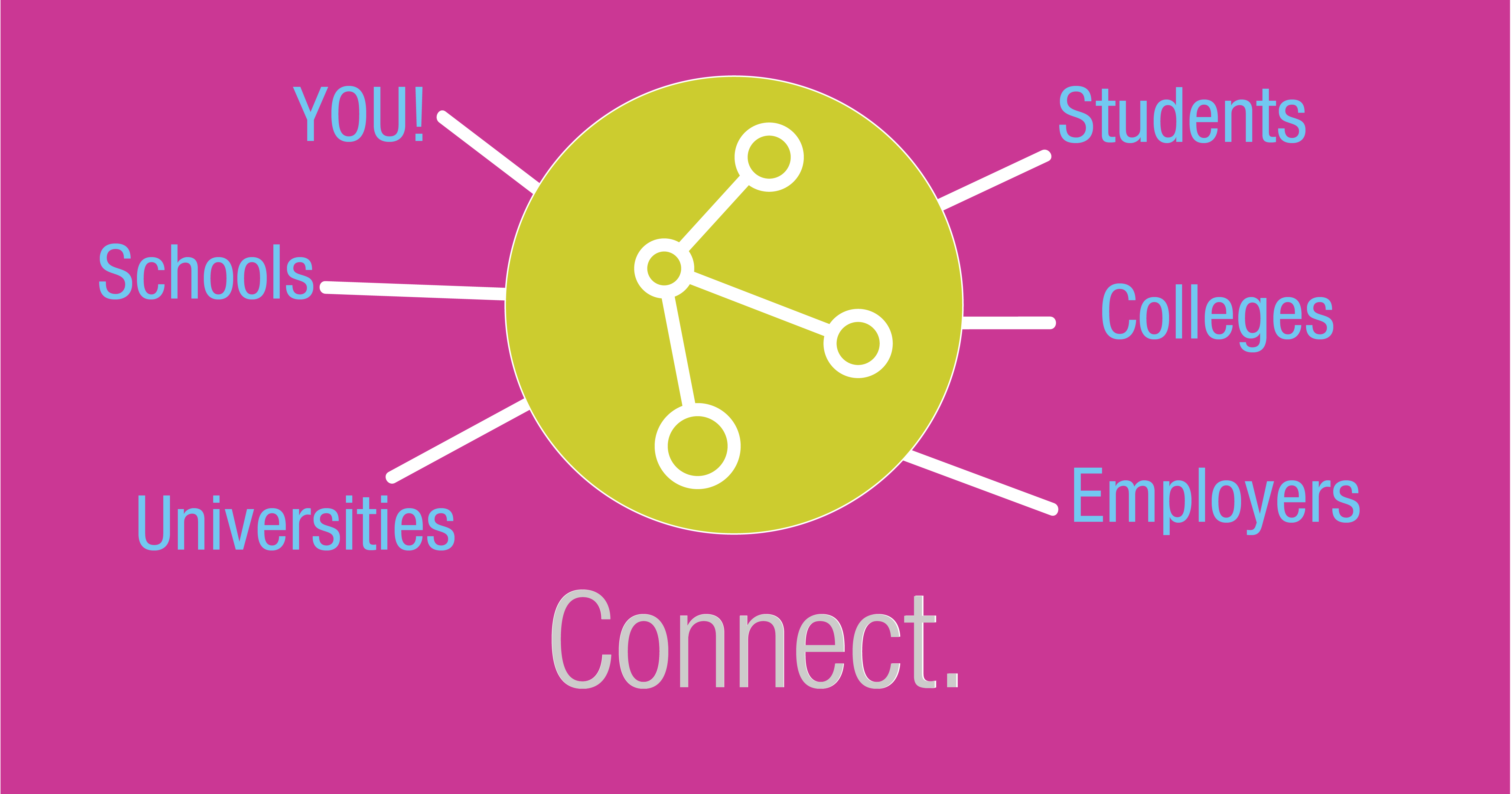 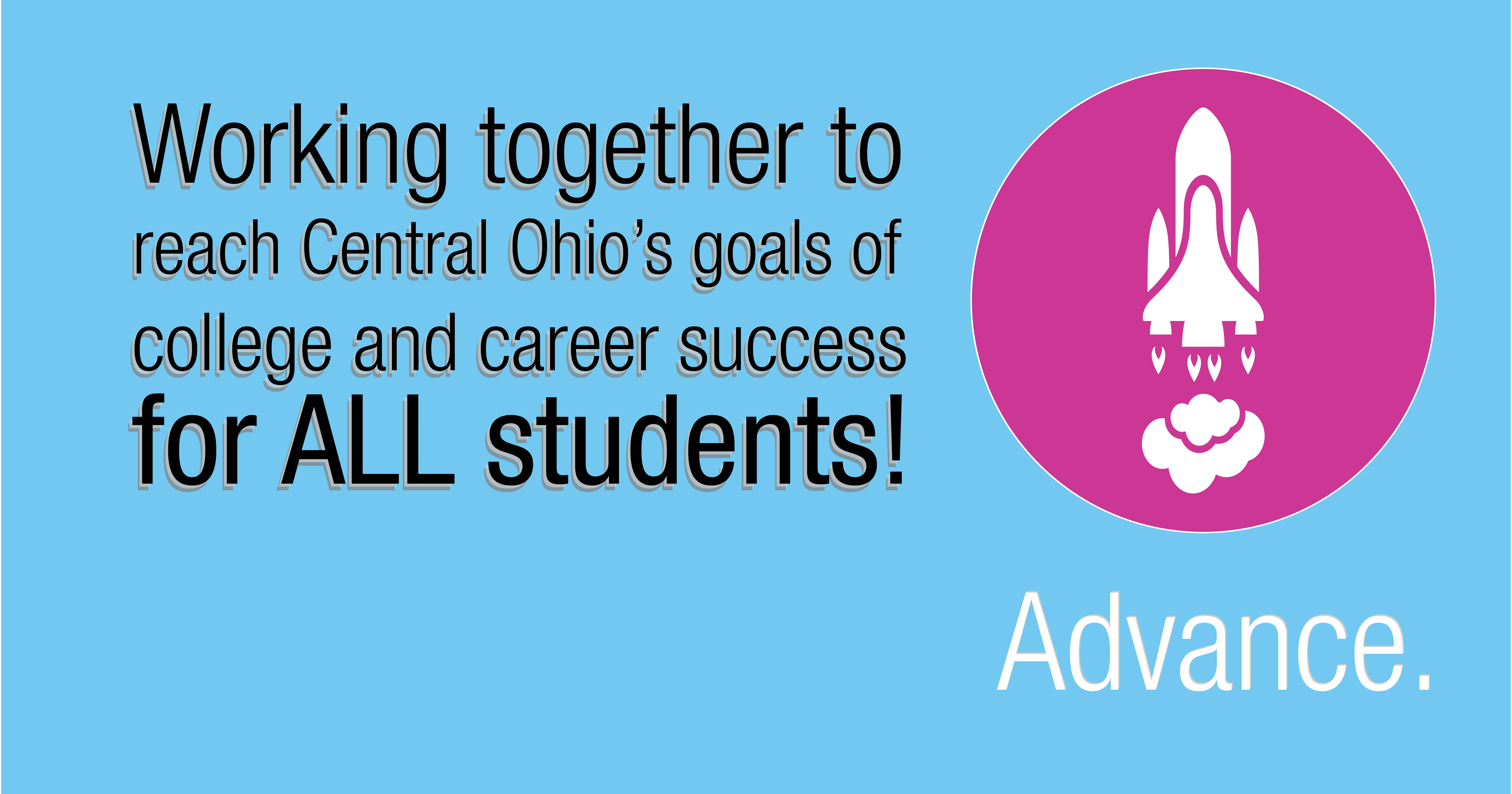 Eight Components of 
Ohio’s Career 
Advising Policy
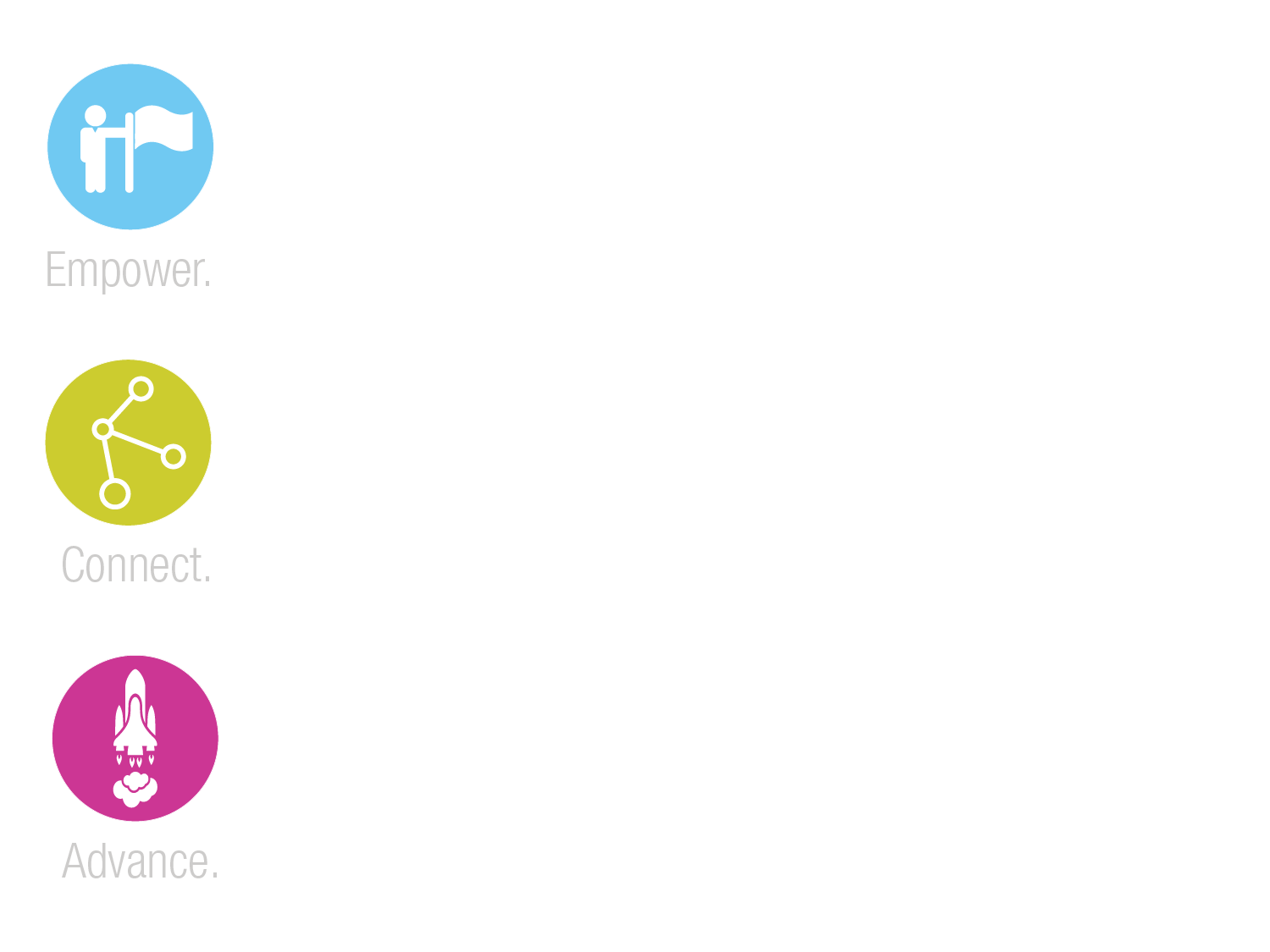 #1. Career Connections Learning Strategies
May utilize ODE model curricula

May develop own strategies that help students see and understand the relevance of their learning to future career options
Model Curriculum
#2. Career Advising for all Students Grades 6-12
Focused Career Exploration Activities
Activities for Self-Awareness
Activities to identify career pathways that connect with student’s interests, strengths, and aspirations
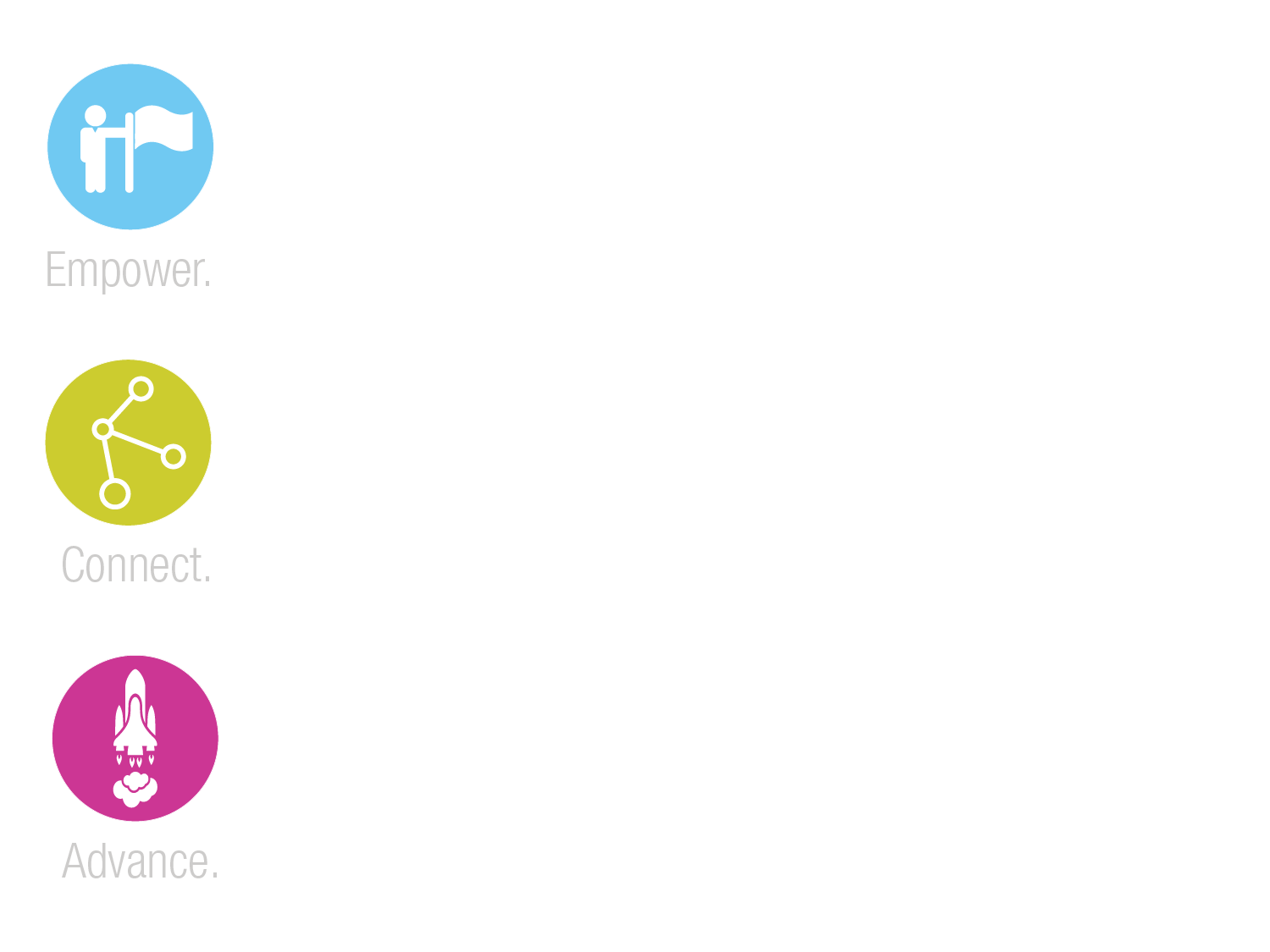 #3. Interventions for At Risk Students
Must have procedures in place to identify at risk students using a local, research based method 

Must develop a Student Success Plan for each at risk student that addresses both the student’s academic and career pathway to successful graduation and the role of career-technical education, college credit, and experiential learning as appropriate
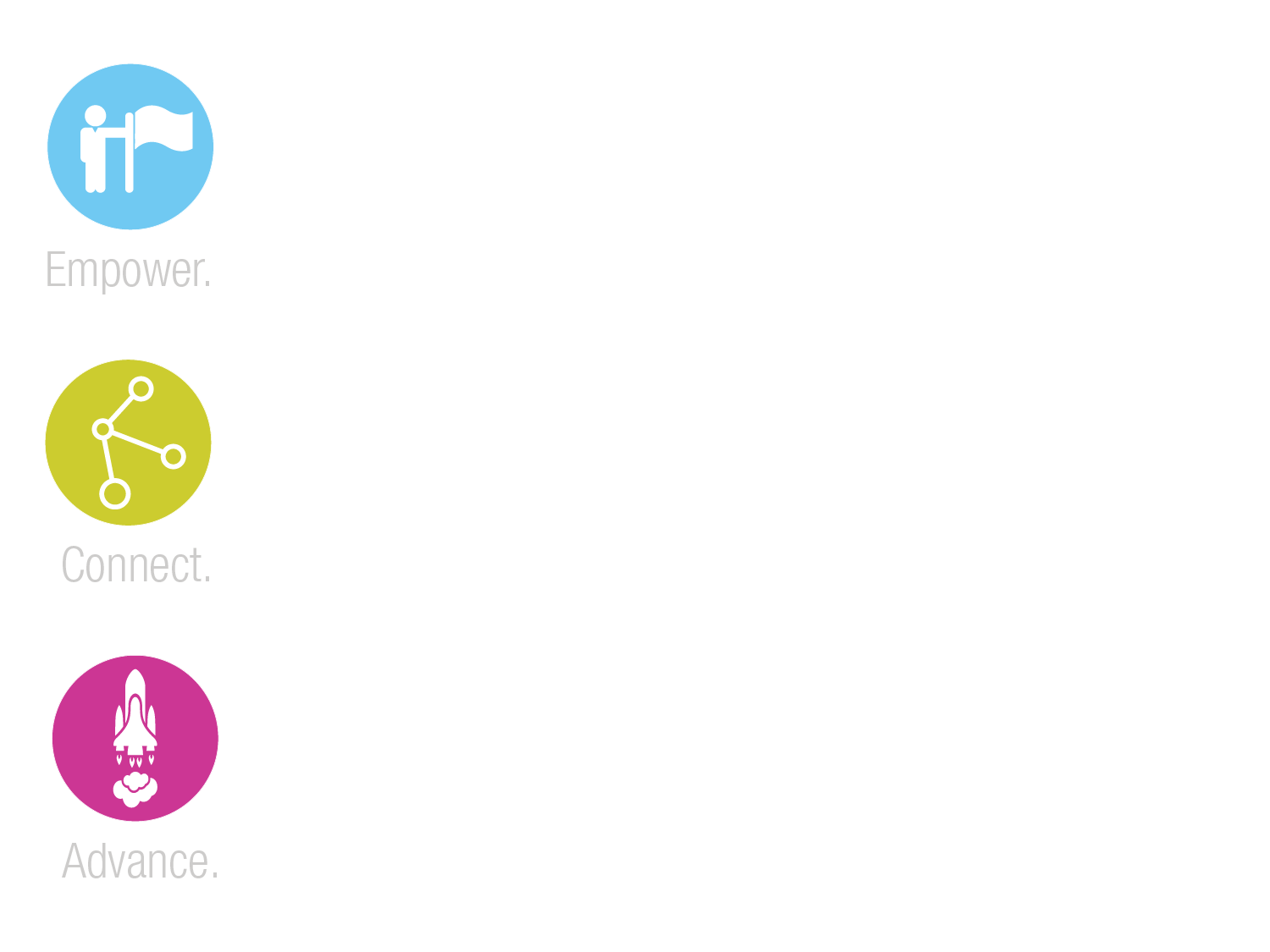 Student Success Plan
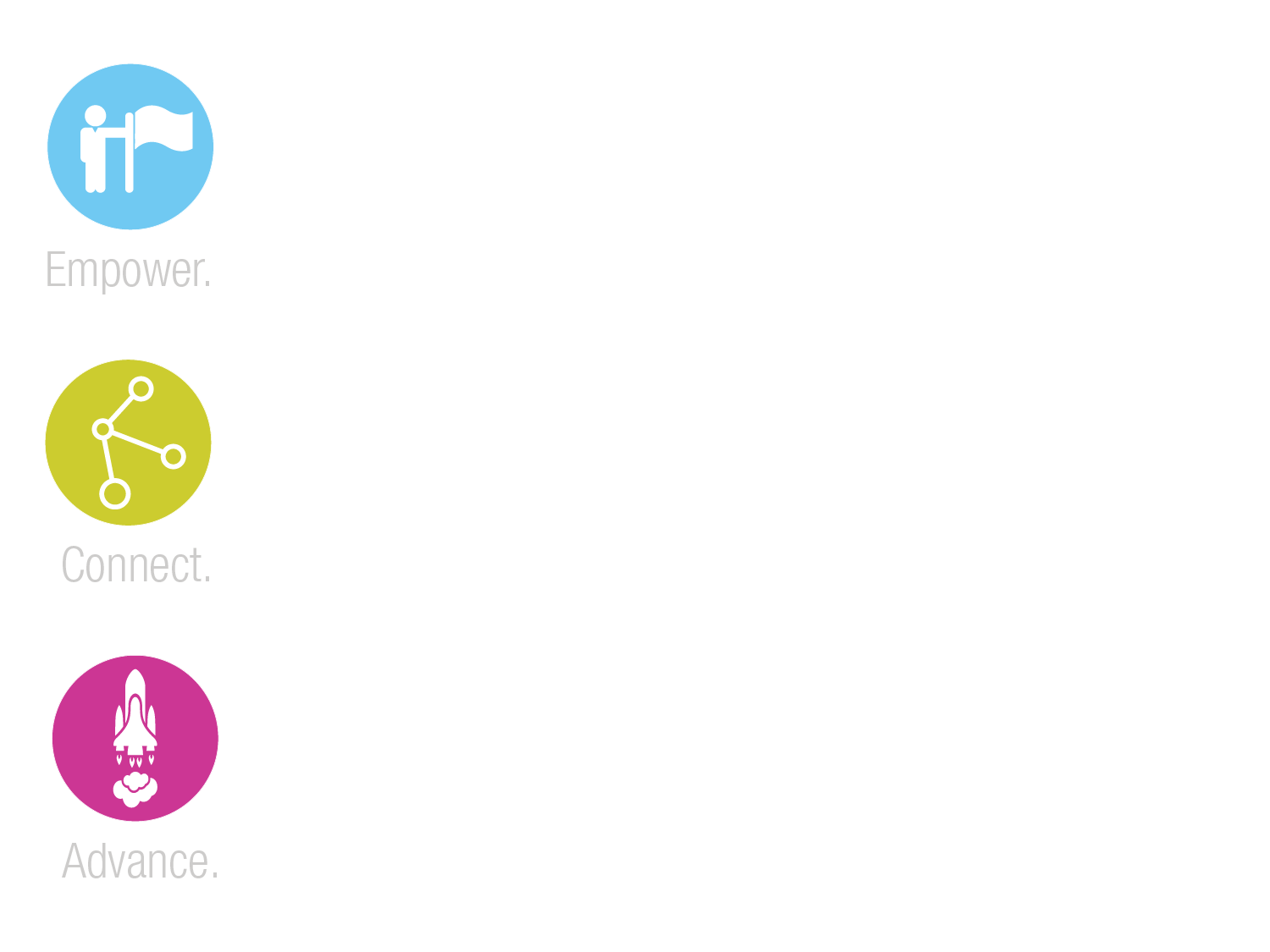 #4. Employee Training on How to Advise Students on Career Pathways
Training includes how to advise students on pathways and training on advising students using online tools, such as Ohio Means Jobs 
May also include training on other tools provided by the district that offer resources to students for discovering career interests, exploring and researching career and education options, and supporting the development of their student success plan.
#5. Pathways
Career Advising Policy offers multiple academic and career pathways including opportunities to earn industry recognized credentials and postsecondary course credit
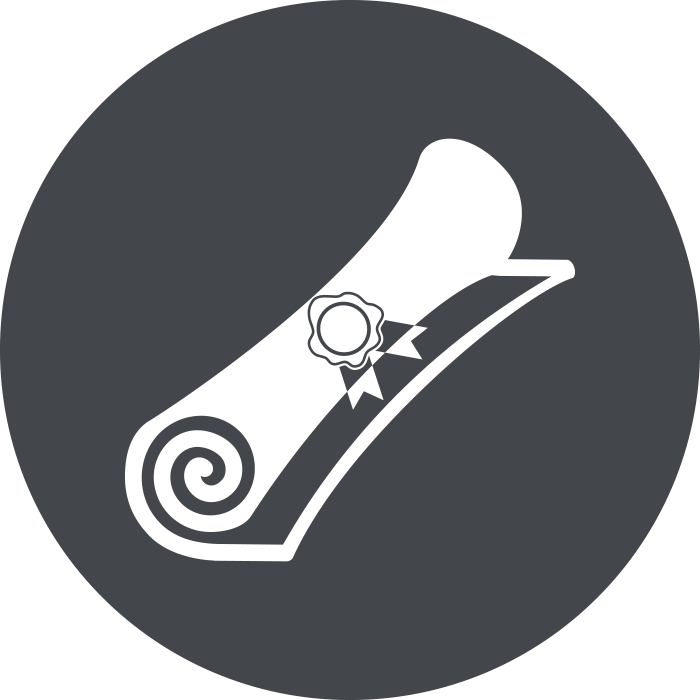 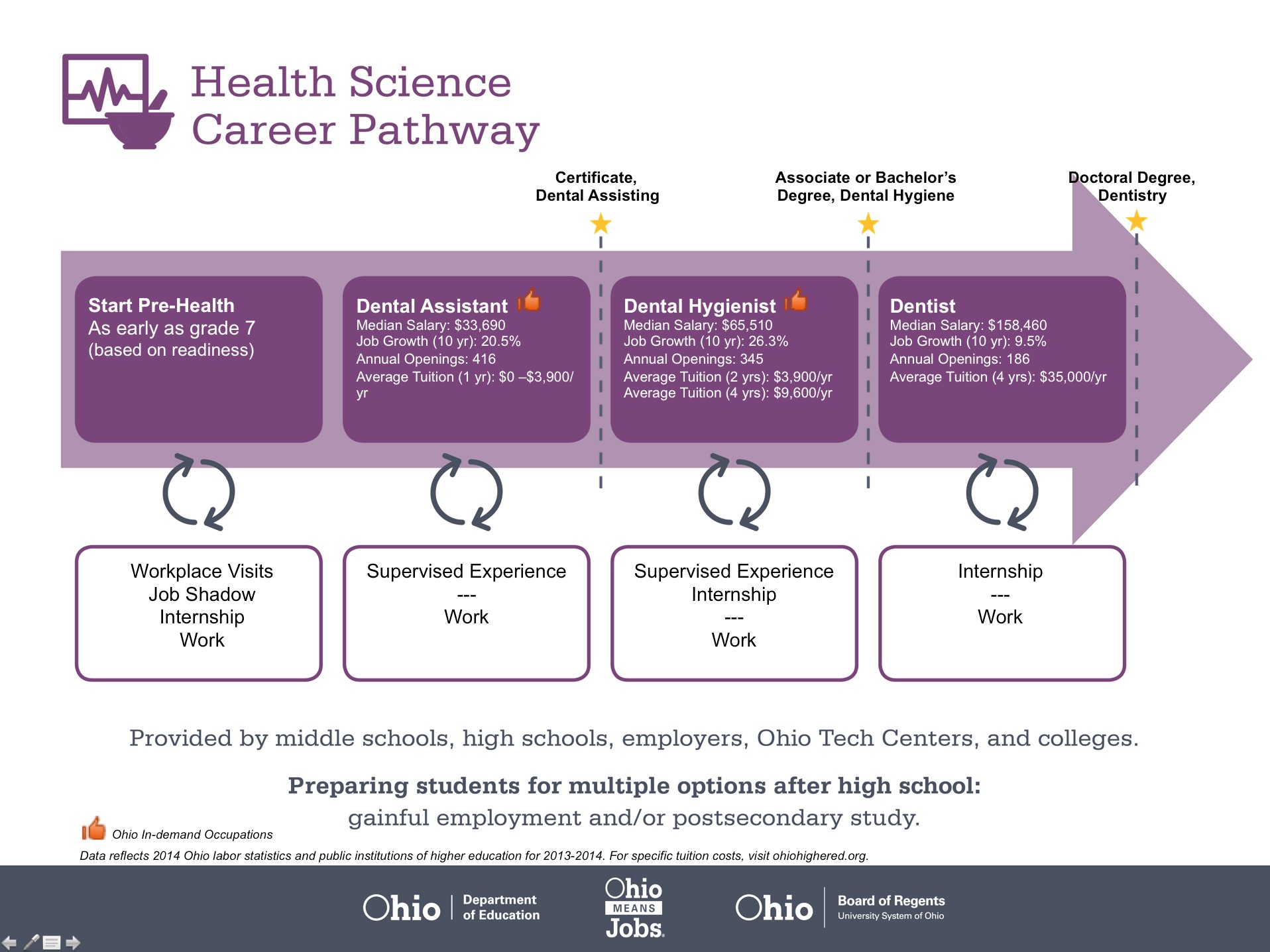 [Speaker Notes: Options highlighted in the pathway may include opportunities for students to earn credentials and college credit.]
Visit education.ohio.gov/CareerConnections for reference information. 
Course titles and sequences will vary between schools.
11/2014
[Speaker Notes: FACILITATOR’S NOTE: Explain & have them work through handout

Pathway Activity 
Using the sample pathway, how can we use this tool to advise students on careers? Record on sticky notes and place on poster
How can teachers use the career pathways as a tool? Record on sticky notes and place on poster]
#6.   Academic & Technical Courses
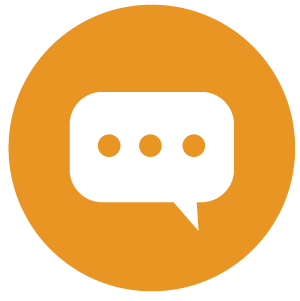 What types of academic and technical education program options do your schools/districts offer?
What technical courses do area students have access to in grades 7-12?
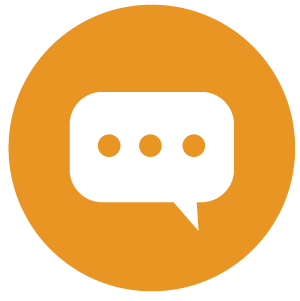 What options do area students have as far as academic courses outside standard curriculum? (Credit Flex)
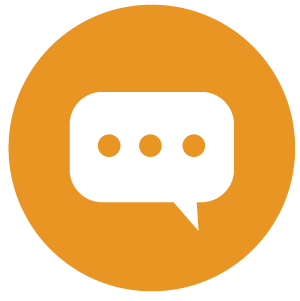 [Speaker Notes: DEFINE:
Technical Courses - High school technical courses aligned to state and industry standards, leading to credentials and college degrees – examples:
PLTW
Vocational Agriculture – Welding
Business Courses
Technology Courses

2. Academic Courses – ARTICLE - Rigorous academic curriculum, aligned to Ohio’s Learning Standards; Offer higher-level learning experiences that may be inquiry, problem or project-based
Such courses include College Credit Plus, Advance Placement (AP), International Baccalaureate Diploma (IB) and Early College High School Programs. College Credit Plus courses are for students grades 7-12. The new policy replaces postsecondary education options (PSEO) and other dual enrollment programs and allows students to choose any course at a public or participating private college. 

May complete in workbook]
#7. Documentation on Career Advising
You can use OhioMeansJobs K-12 for documenting Student Success Plan information
Evidence of services provided to students
Activities completed by students related to Career Connections Framework
Conversations with students
Events available to students
Records of career advising with students and their families
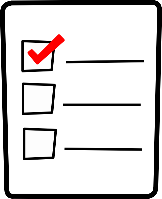 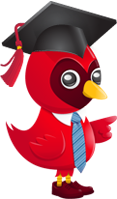 #8.  Supports for Students to Transition to Postsecondary Destinations
Increasing course offerings
Providing remediation to ensure academic readiness
Enhancing wrap around services at critical transition points
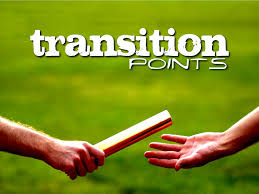 Audit/Sharing Best Practices Activity

Where is your district in your implementation?

Share what is working in your district & how you are addressing the requirements

Discuss what supports are still needed for true implementation
Partnering With Parents
Asking better questions

Participating more effectively in decisions

Support, Monitor, Advocate
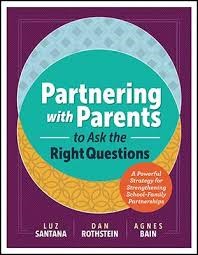 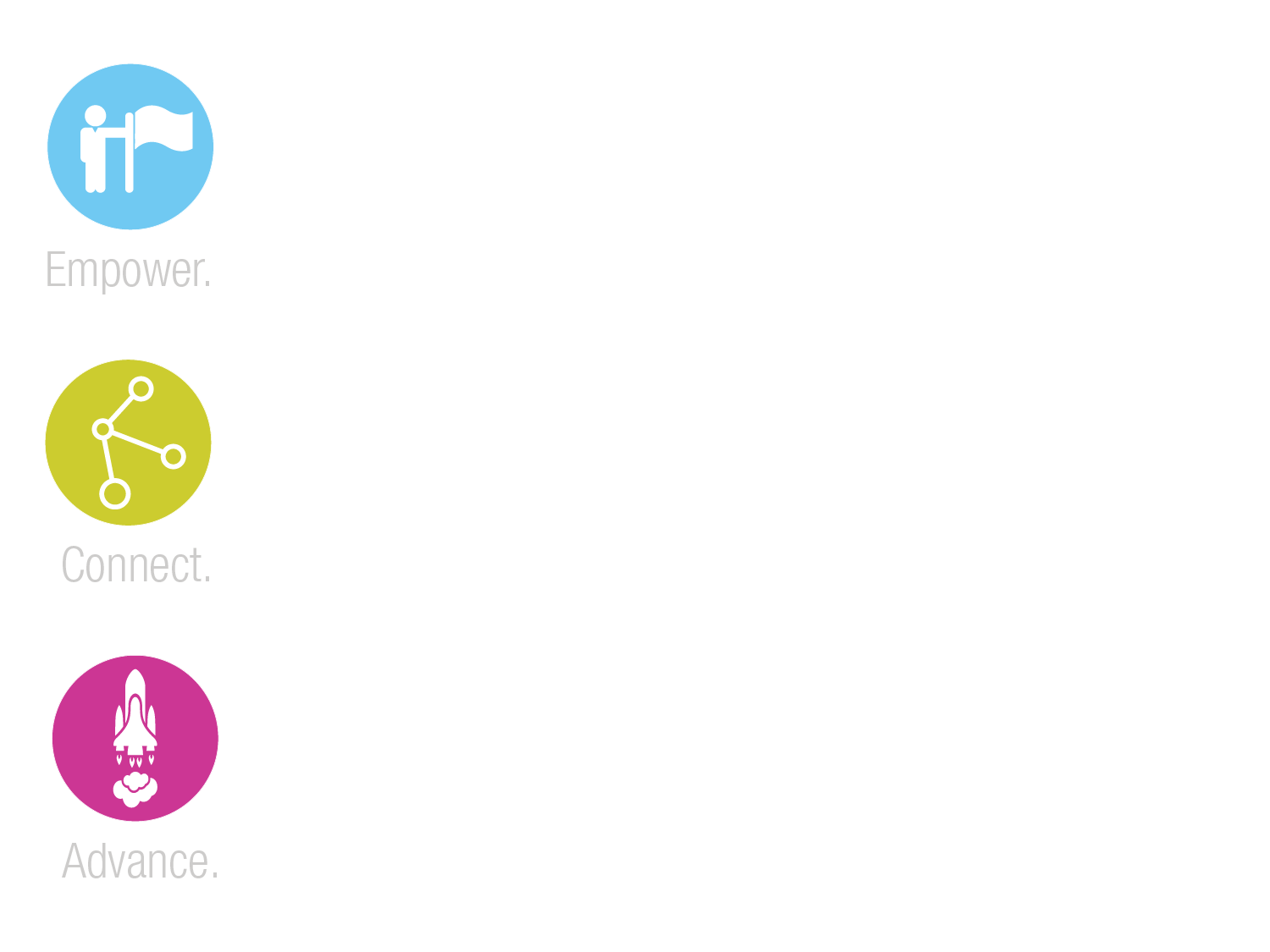 Question Formulation Technique
Produce their own questions
Work with and improve their own questions
Prioritize their questions
Strategize on next steps and how to use the questions
Reflect on what they have learned by working with their questions
Create a Question Focus
Name the topic, problem, or situation.
Think about your purpose.  Why do you want participants to ask questions?
Name how the questions produced will be used.
Generate three ideas related to the topic.
Choose the idea that you think will best stimulate questioning.
Test it out by asking your own questions.
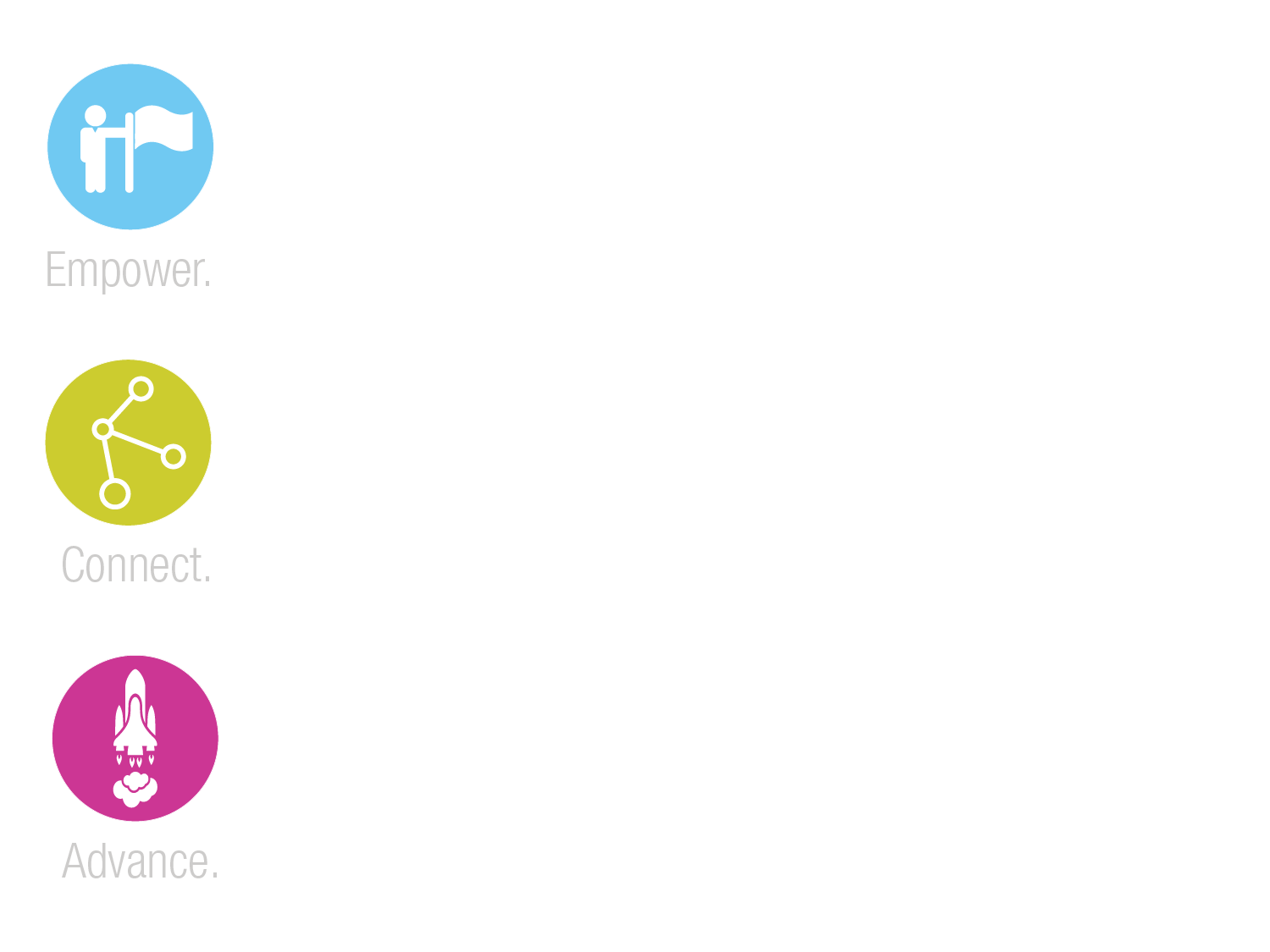 Q Focus:  S seems to be having trouble doing his homework
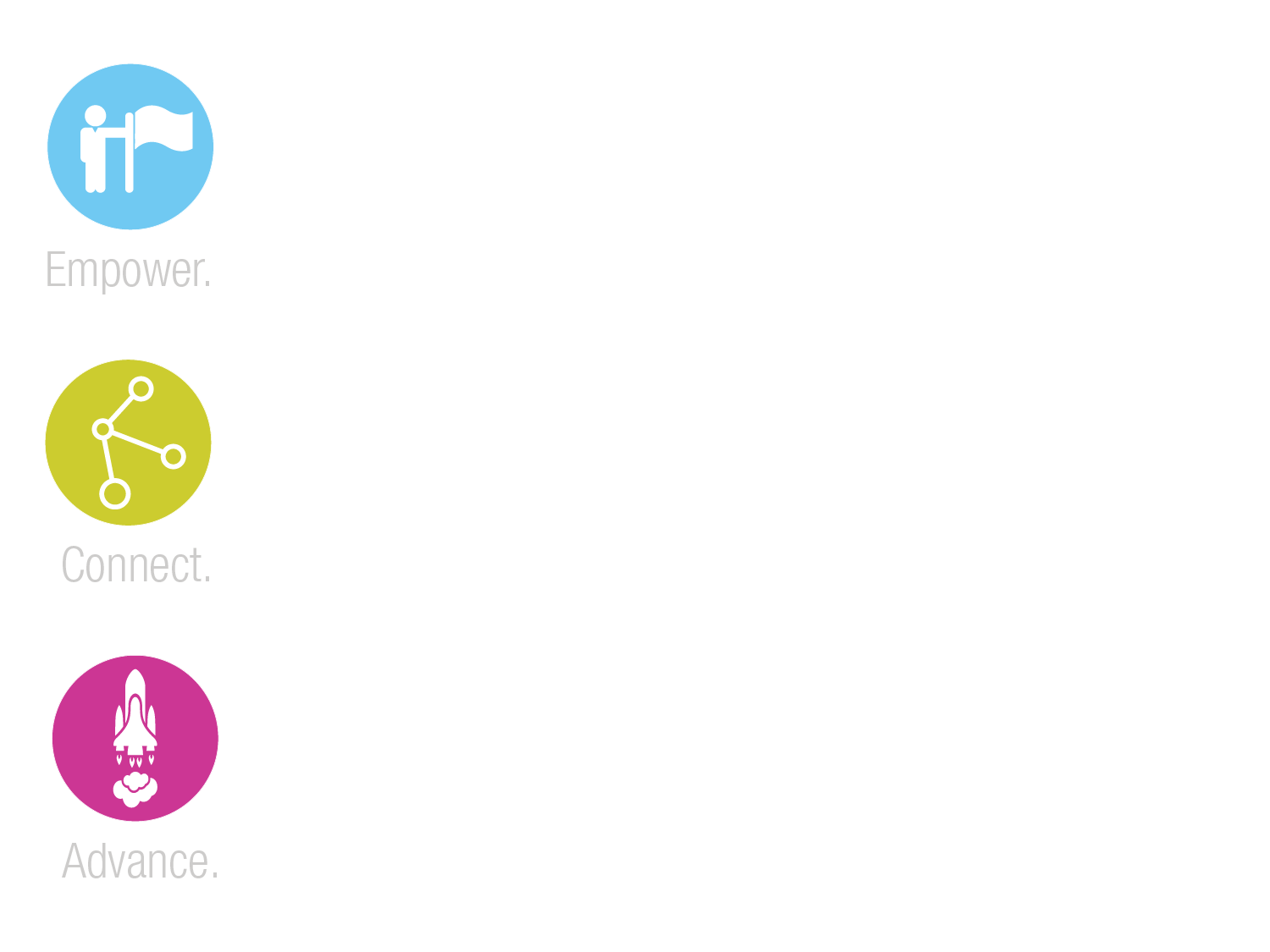 Prioritize Your Questions
Which three questions do you want to get answered first?
Which three questions will help you address the problem immediately?
What three questions will help you figure out next steps?
Next Steps & Reflection
What information do you still need to get?
What tasks do you need to implement?
How can you use the information?
Who do you need to partner with?
How can this fit with the three parent roles of support, monitor, advocate?
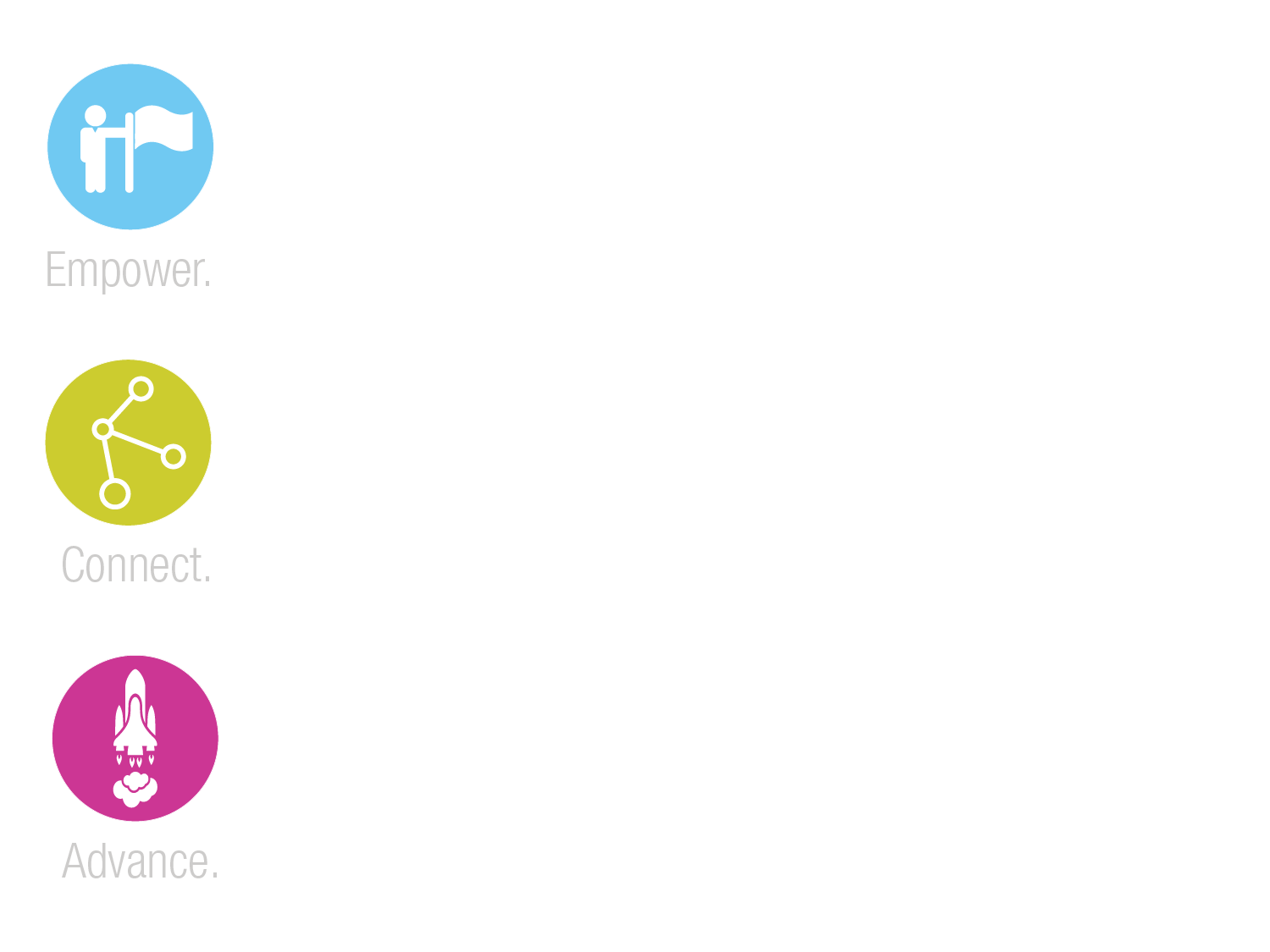 Framework for Accountable Decision Making
Step One- Define and Identify Decisions
Define the term decision- the selection of one option from among two or more options
Identifying decisions- a scaffolded learning process that helps parents identify the many decisions they make every day
Step Two: Explore Three Key Elements in Decision Making
Reason- the basis for all decisions.  Zeroing in on the reason for a decision can help clarify why one particular option was selected
Process- fully knowing about the process requires learning about the information used, the steps leading up to the selection of one option, who was (and was not) involved, and the logistics of when and where the decision was made
Role- defining the role the parent can play in the decision-making process
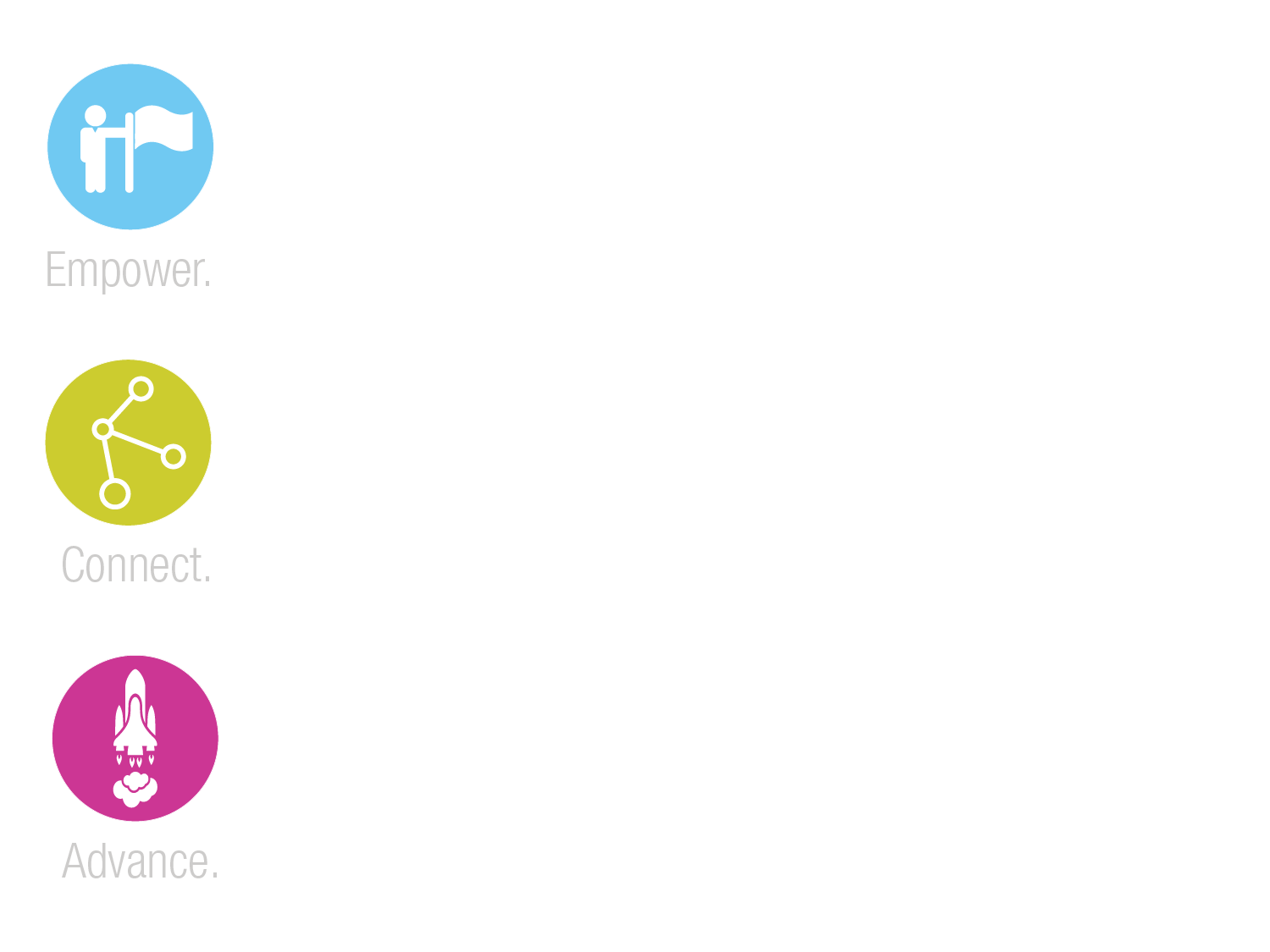 Step Three: Ask Questions About Decisions
Create Questions Around the Three Criteria
Reason- helps parents to understand the legitimacy for a decision
Process- allows parents to see the transparency of the process to arrive at a decision
Role- allows parents to understand their opportunities for participation in the decision
Three Ways to Partner
Support 
Meet child’s basic health, nutritional, and emotional needs
Communicate clearly that education is a priority
Create space and time for student to complete school work at home
Do the best they can to ensure students arrive safely to school
Three Ways to Partner
Monitor 
Ask more questions about how if their children are making appropriate academic progress
Check to see if student feels safe and comfortable in the school environment
Pay attention to homework assignments
Communicate with the teacher and school on a regular basis
Three Ways to Partner
Advocate
Communicate with teachers and schools about changes in their student’s performance
Ask questions about decisions made related to their student & be an active participant in the decision making process
Google Drive Resources
http://tinyurl.com/hkvgks
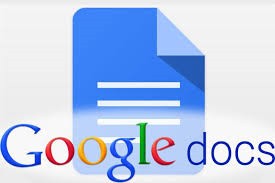 Contact Information
Christine Galvin
Director of College and Career Success
Christine.Galvin@escco.org
Office: 614-753-4704  
Cell: 567-295-9728
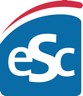